Clases de Música8° Básico
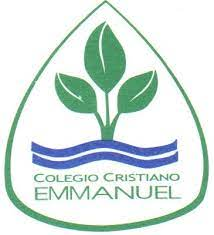 Prof. Claudia Coñuecar V.
La música se fundamenta en 4 pilares, también llamados “Parámetros” o “Cualidades”
Pilares de la Música
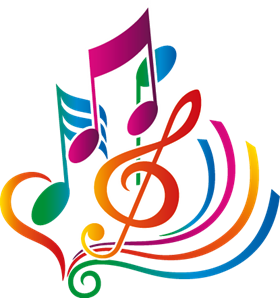 3
Cualidad de Sonido:
Altura – Notas Musicales - Intervalos
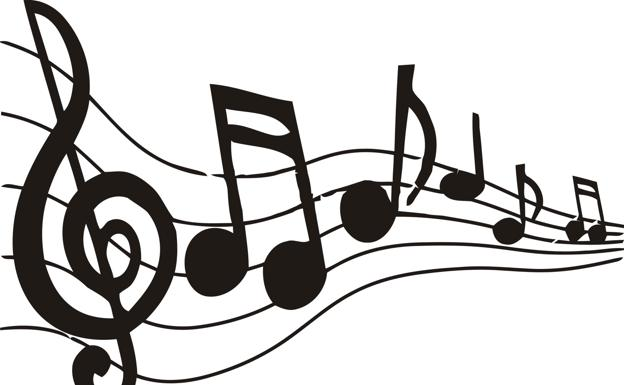 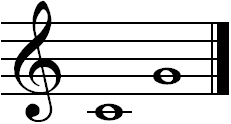 Definición de intervalo
Intervalo es la distancia (en términos de altura) entre dos notas musicales o entre dos sonidos.
Intervalo armónico
Armónico: Se escriben juntas las nota musicales, una encima de la otra
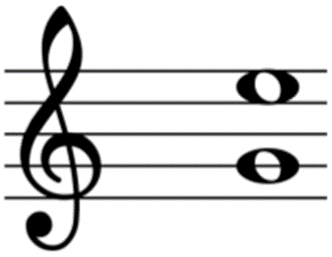 Mi agudo

Sol
En los intervalos Armónicos no hay
Ascendentes ni descendentes
Entonces:
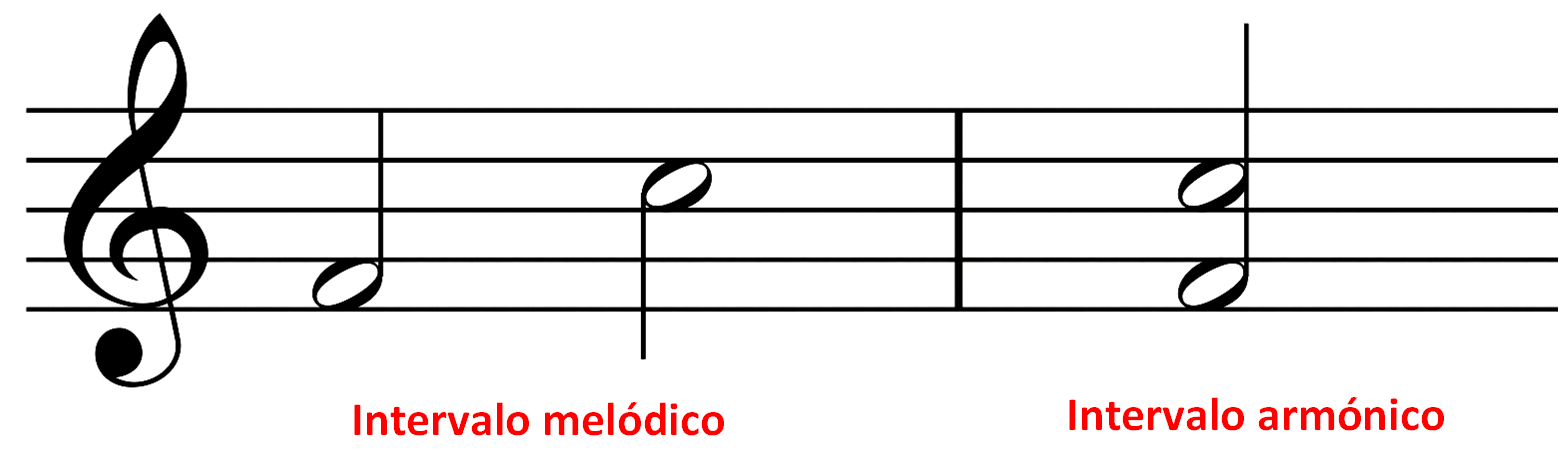 7
Cualidad del Sonido:INTENSIDAD
¿Alguien se acuerda del concepto de intensidad?
Ondas sonoras
Intensidad
Es la cualidad que diferencia un sonido suave de un sonido fuerte. Depende de la fuerza con la que el cuerpo sonoro sea ejecutado y de la distancia del receptor de la fuente sonora.
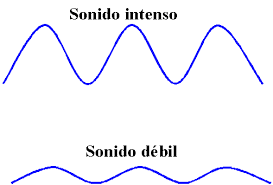 Intensidad…
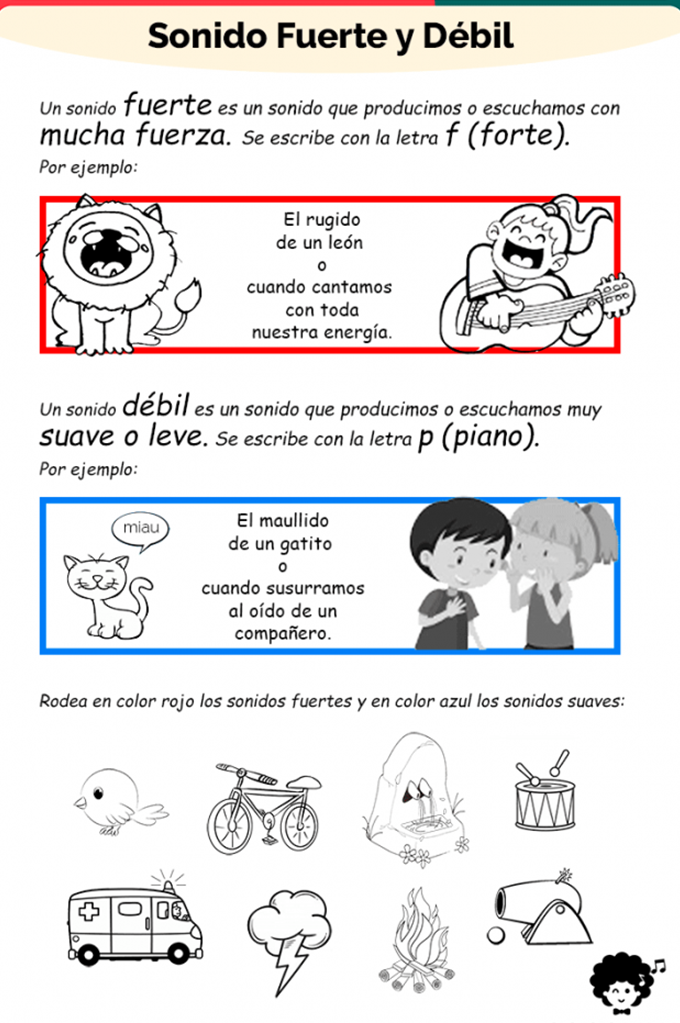 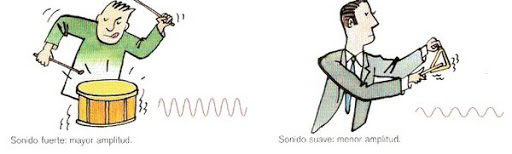 Intensidad…
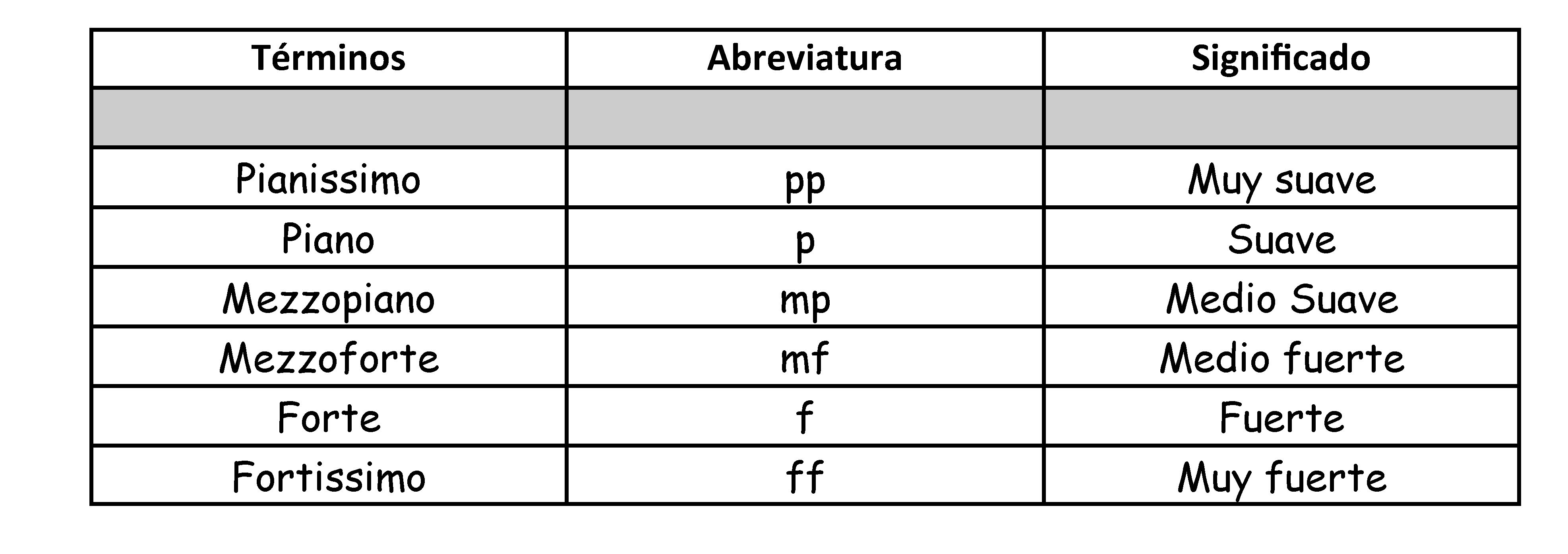 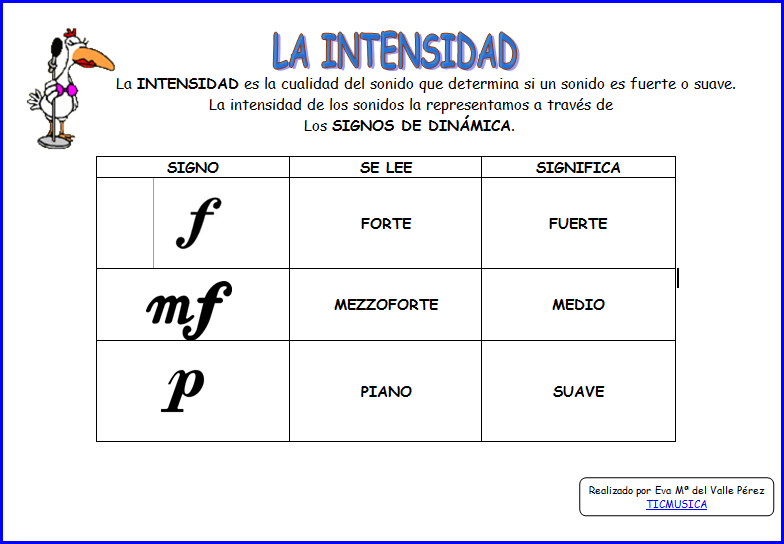 13
Intensidad
Intensidad = Volumen
14
Audición Intensidad
https://youtu.be/7tZsJMNgj5s
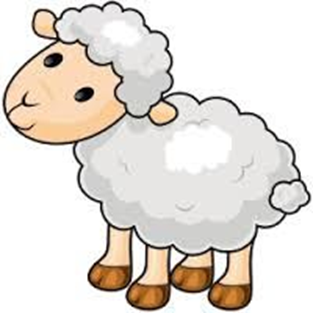 15
https://youtu.be/Rz3Tyyw0s3Q
16
Sonidos suaves o débiles
17
Sonidos Fuertes
18
Audición Intensidad
Sonidos del hogar

https://youtu.be/xGuyWxpZocM
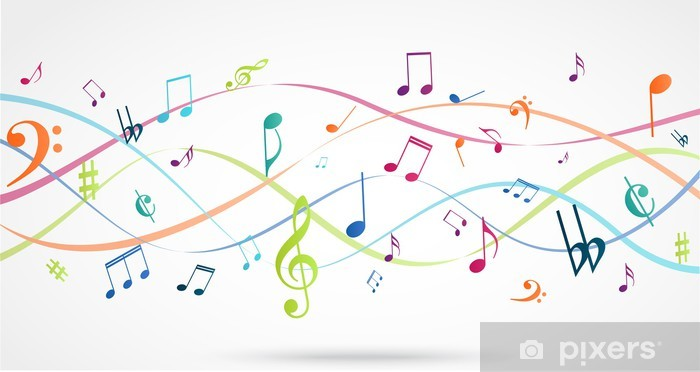 19
Ruta de trabajo
Kahoot cada 15 días tiene nota
Inicia el Martes 06 de Abril

Esta semana no hay actividades de trabajo.